Нарушевич Андрей Георгиевич,
кандидат филологических наук, доцент,
заведующий кафедрой русского языка и литературы
Таганрогского  института имени А.П. Чехова,
Проектная деятельность как средство достижения метапредметных результатов освоения образовательных программ
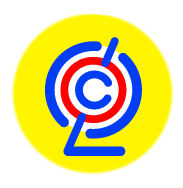 ФГОС  Метапредметные результаты освоения программы ООО
Умение самостоятельно планировать пути достижения целей, в том числе альтернативные, осознанно выбирать наиболее эффективные способы решения учебных и познавательных задач; 
умение соотносить свои действия с планируемыми результатами…;
владение основами самоконтроля, самооценки…;
умение организовывать учебное сотрудничество и совместную деятельность с учителем и сверстниками; работать индивидуально и в группе;
формирование и развитие ИКТ-компетенции.
Что такое проект?
Проект – это работа, направленная на решение конкретной проблемы, на достижение оптимальным способом заранее запланированного результата.
Что такое учебный проект?
Учебный проект – это совместная учебно-познавательная, творческая или игровая деятельность учащихся-партнёров, имеющая общую цель и согласованные способы, направленная на достижение общего результата по решению  какой-либо проблемы, значимой для участников проекта
Требования к проекту (5 «П»)
Постановка проблемы 
Планирование действий
Поиск и обработка информации 
Продукт  
Презентация продукта
Портфолио
Как выбрать тему проекта?
Знакомство класса с общей темой (разделом учебника).
Выбор подтем (областей знания).
Сбор информации.
Выбор темы проекта.
Выбор проектного продукта.
Формулировка темы проекта
Название должно выражать главную идею.
Название проекта не должно быть сухим, только констатирующим содержание.
В названии должна быть заложена какая-то тайна, проблема или вопрос.
Название должно быть коротким, ёмким по содержанию, привлекательным и, по возможности, максимально индивидуальным.
Проектный продукт
Мультимедийная презентация
Научный доклад
Сравнительно-сопоставительный анализ к.-л. явления, процесса и т.д.
Отчет об исследовательской экспедиции
Инструкция 
Законопроект
Прогноз
Анализ данных социологического опроса
Проектный продукт
Реклама 
Справочник
Учебное пособие (печатное, электронное)
Тесты 
Газета, журнал
Web-сайт
Атлас, карта
Видеоклип 
Видеофильм
Гипермедиа-сочинение (озвученное сочинение, проиллюстрированное видеофрагментами, изобразительно-музыкальными материалами)
Проектный продукт
Постановка
Праздник
Соревнование
Игра/деловая игра/ролевая игра (КВН, Что? Где? Когда? и т. п.)
Выставка
Пресс-конференция
Литературное кафе
Оформление кабинета
Система школьного самоуправления
Этапы проектной деятельности
Этап 1. Подготовительный
Собрать различные идеи учащихся;
организовать дискуссию для обсуждения выдвинутых идей;
поддержать (или тактично cкорректировать) идею, получившую коллективное одобрение.
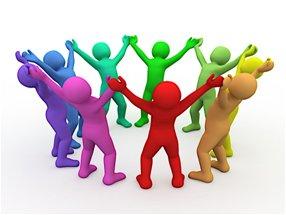 «Мозговой штурм»
Принимать все взгляды и временно отказаться от оценки и критики чужих идей;
приветствуется свободный полёт фантазии, разрешается высказывать любые, даже фантастические идеи;
идей должно быть много: каждого участника  обсуждения просят представить максимально возможное количество идей;
 нужно стремиться развивать чужие идеи, достраивать, улучшать, комбинировать элементы разных идей;
необходимо записывать все идеи.
Этап 1. Подготовительный
Тема (что мы будем делать?)
 Цели (для чего мы это будем делать?) 
 Задачи проекта (как мы это будем делать?)
 Проектный продукта (что должно получиться в результате?)
Этап 2. Планирование
Учитель предлагает разделиться на группы, спланировать деятельность по решению задач проекта, выбрать возможные виды продукта и формы его презентации, распределить время.
Ученики разбиваются на группы, распределяют роли в группе, определяют вид проектного продукта и форму его презентации,  делят работу на промежуточные этапы, определяют время работы над каждым этапом.
Этап 2. Планирование
Алгоритм планирования
Этап 2. Планирование
Алгоритм планирования
(продолжение)
Лист планирования
Этап 3. Реализация проекта
Ученики работают в группах, собирают и обрабатывают информацию, решают возникающие вопросы и проблемы, корректируют план, оформляют документацию проекта.
   Учитель оказывает помощь в поиске и обработке информации, проводит индивидуальные и групповые консультации, осуществляет контроль за соблюдением сроков.
Роль учителя
5-6 классы




7-9 классы



10-11 классы
Организующая и стимулирующая помощь на всех этапах проекта с поощрением самостоятельной работы


Помощь в отдельных, критических ситуациях



Минимальное участие,  консультации по запросу учащихся
Этап 4. Презентация проекта
Основная задача  -  представить одноклас-сникам или специальному жюри результаты своей работы. 

Устное сообщение на уроке
Защита проекта
Театрализованное представление
Демонстрация видеофильма
Презентация веб-сайта и др.
Устное сообщение
Представьтесь (назовите своё имя фамилию, какую творческую группу представляете, назовите состав  группы, какую роль исполнял каждый).
Назовите тему проекта.
Обоснуйте актуальность  выполненной работы.
Расскажите, какую цель и ожидаемый результат поставила перед собой творческая группа по реализации проекта.
Расскажите о пути решения проблемы (какие идеи были предложены, на каких идеях остановились, как изменилось понимание темы проекта или его идеи, если произошли какие-либо изменения, назовите причины возникновения этих изменений).
Расскажите о времени, месте и роли участников проекта (кто, где и когда реализовывал идеи,  каков вклад каждого участника в решение проблемы).
Продемонстрируйте результат работы группы.
Публичная защита проекта
Выбор времени и места
Отбор жюри с привлечением администрации, учителей, учащихся старших классов и т.д.
Выступления учащихся (не более 10 мин.)
Ответы на вопросы
Подведение итогов
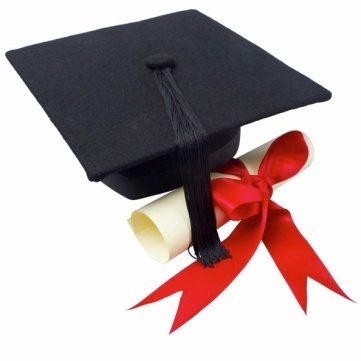 Оценочный лист
Критерии оценивания проекта(по М.А.Ступницкой)
Критерии оценивания проекта(по М.А. Ступницкой)
Критерии оценивания проекта(по М.А. Ступницкой)
Критерии оценивания проекта(по М.А. Ступницкой)
Критерии оценивания проекта(по М.А. Ступницкой)
Критерии оценивания проекта(по М.А. Ступницкой)
Критерии оценивания проекта(по М.А. Ступницкой)
Программа Intel «Обучение для будущего» www.intel.ru
Этап 5. Осмысление и оценка проекта
Можно ли считать проблему, над которой вы работали, решённой? 
Какие проблемы возникали в ходе работы? Как вы их решили? 
Что было самым трудным в работе над проектом?
Чем ваша работа в конце проекта отличалась от вашей работы в начале проекта? 
Что нуждается в доработке? 
Чего вы до сих пор не понимаете? 
В чем вы стали более уверенны? 
Что было наиболее значительным, из того что вы узнали?
Типы проектов
Типы проектовпо виду деятельности
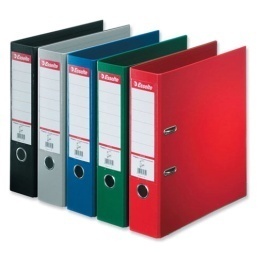 Портфолио проекта
Портфолио проекта (проектная папка) – это папка документов, фиксирующих ход работы над проектом. 

Портфолио включает:
паспорт проекта;
планы и графики выполнения этапов проекта;
отчёты рабочих групп;
рисунки, эскизы, чертежи, наброски проектного продукта;
материалы к презентации;
результаты экспертизы.
Паспорт проекта
Название проекта.
Учебный предмет, в рамках которого разрабатывается проект, и смежные с ним дисциплины.
Тип проекта.
Цель проекта.
Задачи проекта.
Руководитель и консультанты проекта.
Возраст участников проекта.
Состав проектной группы (имена и фамилии участников).
Аннотация проекта (актуальность, личностная значимость, практическое применение).
Предполагаемые продукты проекта.
Этапы работы над проектом (продолжительность, содержание работы, ответственные).
Необходимое оборудование и ресурсы.
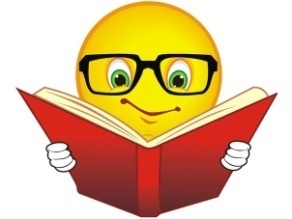 Проект «Портрет одного слова»
Тема проекта – углублённое изучение ключевых слов русской культуры. 

Цель –  используя словари, научно-популярную литературу и др. источники, собрать разнообразную информацию об истории, значении, употреблении одного слова в русском языке. 

Планируемый продукт – мини-словарь с комплексным разносторонним описанием одного слова (возможно представление материала в виде компьютерной презентации).
Планирование
Под руководством учителя выберите слово для описания.
Разбейтесь на группы и решите, за создание какой страницы будет отвечать ваша группа.
Распределите обязанности в группе. 
Разбейте работу на этапы. 
Подготовьте план работы над проектом. (Используйте лист планирования.)
Реализация проекта
Работайте в группах по плану.
Совместно решайте возникающие трудности.
При необходимости воспользуйтесь консультацией учителя или помощью родителей.
При необходимости вносите изменения в план (не меняя сроков выполнения проекта).
Презентация
К намеченному сроку объедините подготовленную   информацию в одну папку (или слайды каждой группы                        в итоговую презентацию). 

Подготовьте выступление перед классом.

Проведите презентацию. Ответьте на вопросы слушателей.
Осмысление и оценка
Обсудите, что было сделано хорошо, а что плохо.

Подумайте, почему получилось не всё, что было задумано. Что нужно учесть при выполнении следующих проектов? 

Оцените результат работы.
Лексикографическая страница
Лошадь – домашнее животное, ходящее в упряжи или под седлом. Рабочая л.. Верховая л. (Толковый словарь под ред. Д.Н. Ушакова).

Лошадь – крупное домашнее животное, используемое для перевозки лошадей, грузов и т.п. (МАС). 

Лошадь – крупное непарно-копытное животное семейства лошадиных (СОШ).
Лошадь – наиболее общее название этого животного; слово конь употребляется обычно в тех случаях, когда говорится о верховой, нерабочей лошади, о лошади быстрой, сильной, горячей и т.п., особенно в поэтической, в приподнятой речи, в фольклоре, а также употребляется в специальной речи военных, конно-заводчиков для обозначения самца лошади.  (Словарь синонимов русского языка: В 2 т. / Под ред. А.П. Евгеньевой. М., 2003. Т 1, с. 517)
Лексикографическая страница
Таким образом, мы видим, что в отечественных словарях слово лошадь первично. Именно оно используется для обобщающего названия   животного, причём в толковании слова лошадь чаще встречаются ссылки на использование этого животного человеком, чем ссылка на биологическую классификацию.    
    Слово конь обычно обозначает самца лошади и обычно используется в фольклоре, в торжественной речи, в речи военных и коннозаводчиков.
Словообразовательная страница
Словообразовательная страница
Слова, обозначающие понятия, связанные с содержанием (разведением) лошадей:  конюшня, конюх, конюший , коневод , коновод,  коновал,   коновязь и др.
 Слова, обозначающие понятия, связанные с использованием лошадей в промышленности, на транспорте и т.п.:  конка,   коногон,  одноконка, двуконка   конно-машинный,  конно-ручной,  конно-железный (см. конка). 
3. Слова, обозначающие понятия, связанные с использованием лошадей на войне:  конница , конник , конногвардеец   конармия ,  конармеец и конноармеец.
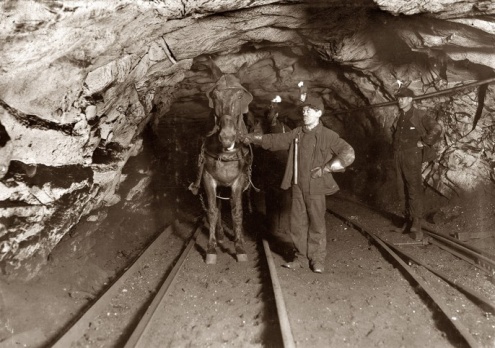 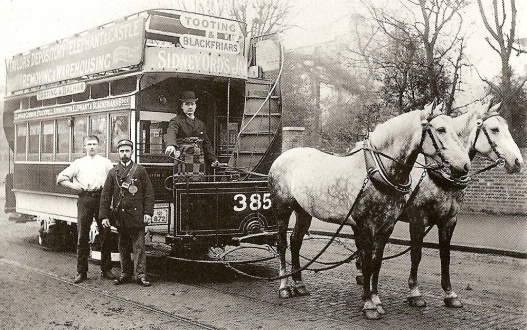 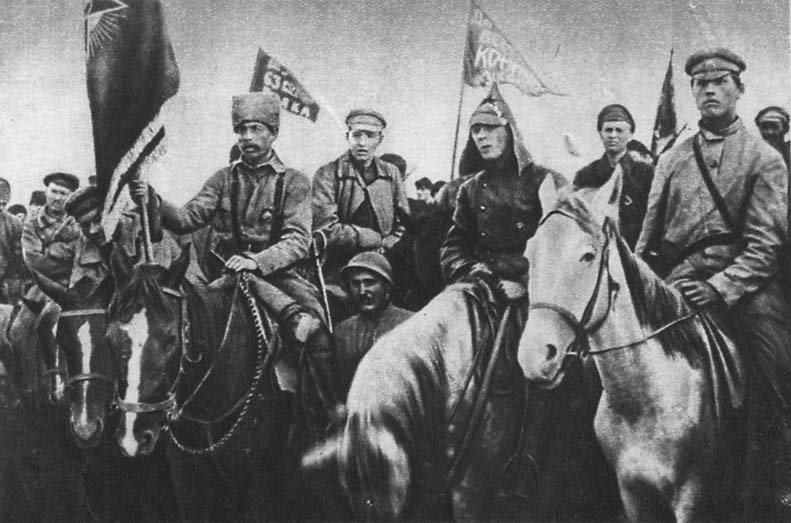 Рубрика «Это интересно»
В Словаре русского языка XI-XVII вв.  можно найти  не сохранившиеся до наших дней слова, образованные от  существительного конь: коньство (собирательное к конь), коничек «жеребёнок», конокормъ «конское пастбище», конокормец «обязанный предоставлять пастбища для лошадей»,  коньщик «конюх», конющец (уменьшительное к конюх),   коньщица «ипподром», конюшество «титул боярина, ведавшего конюшнями», конюшник «конюшня», конюшка «конюшня», конячий «конский» и др. (Словарь русского языка XI-XVII вв. / Гл. ред. Ф.П. Филин. Вып. 7 М., 1980. С. 277-281).
Рубрика «Это интересно»
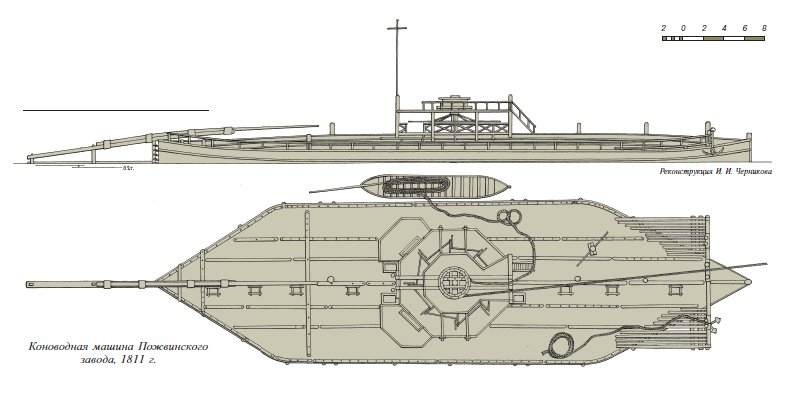 Конно-машинное судно (коноводное судно, коноводка) — судно,  которое передвигалось с помощью   лошадей.  Коноводное судно двигалось следующим способом: на шлюпке вперёд по ходу движения судна завозили якорь с привязанным к нему канатом длиной в 400—600 саженей (800—1200 метров), после чего судно подтягивалось к якорю. Для этого использовался ворот, приводимый в движение лошадьми. С целью обеспечения равномерного хода судна часто использовали два якоря; таким образом, пока судно подтягивалось к одному якорю, второй успевали отвозить дальше. Способ движения коноводных судов называли завозным.
Словообразовательная страница
Мы заметили, что  словообразовательное гнездо с исходным словом конь не пополняется новыми словами. Более того, многие слова, входящие в это гнездо,  устарели.   Это  объясняется тем, что с  середины ХХ в. лошади массово не используются в быту и в промышленности. С исчезновением соответствующих предметов (конка, коногон, конюший и др.) обозначающие их слова  становятся историзмами. Например,  из одиннадцати сложных прилагательных, образованных от слова конный, сегодня употребляются только два: конно-спортивный и  конно-прокатный. 
            Можно сделать вывод:   активный процесс образования новых слов с корнем конь, наблюдавшийся с середины XIX до середины XX в., завершился, и это  словообразовательное гнездо едва ли будет пополняться новыми словами.
Страница сочетаемости
Слова, с которыми может сочетаться слово конь (лошадь), можно разделить на два  типа. К первому относятся общеупотребительные слова.

  Второй тип составляют слова, известные не всем носителям языка, т.е. ограниченные в употреблении. 

Так, особого внимания заслуживают прилагательные, обозначающие масти лошадей.
             Для лошадей  традиционно   принято выделять четыре основные масти: гнеда́я, ры́жая, се́рая и ворона́я. Остальные масти   считают производными от этих основных четырёх мастей. В коневодческой практике употребляются более 30 названий мастей. Приведём самые распространённые из них.
Масти
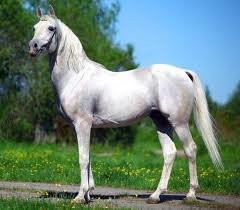 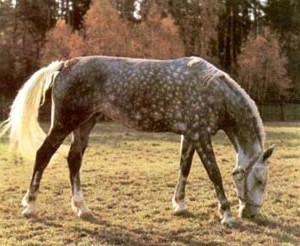 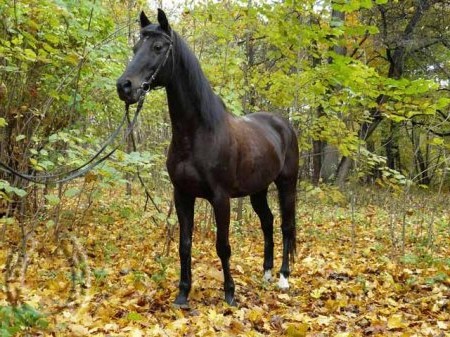 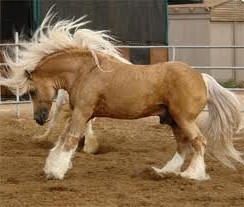 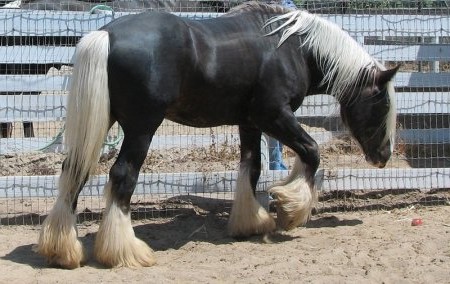 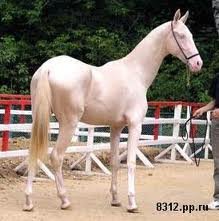 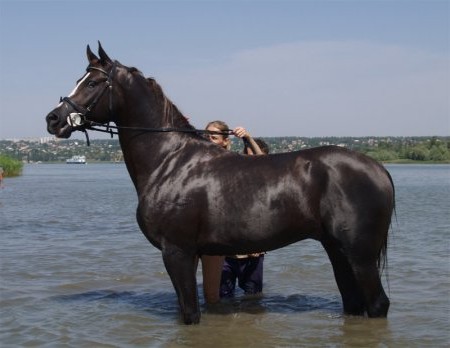 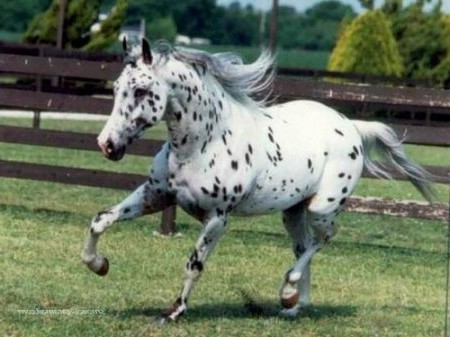 Аллюры
Естественные
Шаг, рысь, иноходь, галоп
Искусственные
Испанский шаг, пируэт, кабриоль, пассаж
Страница сочетаемости
Как видим, далеко не все   эти слова сегодня известны обычным носителям языка. Например, названия  мастей и аллюров  используются в основном специалистами по разведению и дрессировке лошадей, т.е. людьми определённой профессии.

   В XIX веке, когда крестьяне использовали лошадей в хозяйстве, а знать увлекалась скачками и верховой ездой, эти слова употреблялись гораздо активнее. Можно вспомнить хотя бы слова савраска и сивка -  распространённые клички саврасой и бурой деревенских лошадок, а также сказочного коня Сивку-бурку.
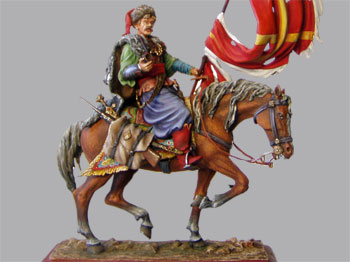 Фразеологическая страница
Особое отношение к коню на войне. Кони, как и люди, несли военную службу, участвовали в сражениях и не раз выручали своих хозяев. Не случайно до нас дошло множество пословиц казаков, большую часть жизни проводивших в седле. Казаков недаром называли «степными кентаврами», с рождения и до смерти конь сопутствовал казаку во всех земных делах:
            Без коня не казак. Казак с конём и ночью и днём. Казак с конём что жар с огнём. Казак без коня, что солдат без ружья. Без коня казак кругом сирота. Казаку конь себя дороже. Казак сам голодает, а лошадь сыта. Казак сам не съест, а коня накормит. Казак дружбу соблюдает: в беде коня не покидает. У коня душа человечья.
Фразеологическая страница
В русских фразеологизмах, пословицах и поговорках конь изображён как помощник и верный друг человека, символ свободы, достатка и успеха.
                Видимо,  не случайно даже сегодня, когда люди крайне редко ездят верхом, до сих пор  используют выражение быть на коне, обозначающее «находиться в благоприятных, удачно сложив-шихся обстоятельствах, иметь успех».
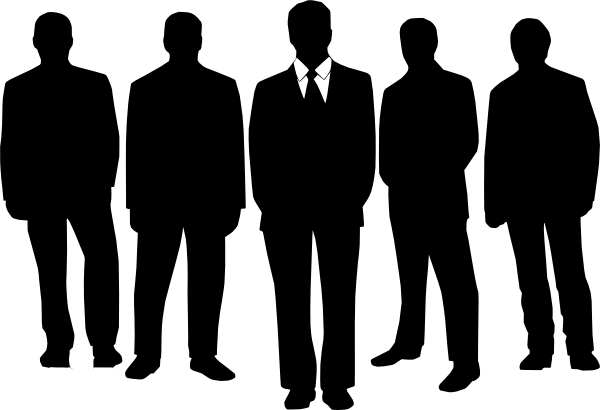 Nickname
Работу выполнила: Таможникова Мария,10-Б     
Руководитель: 
Карлина Оксана Анатольевна
Способы словообразования никнеймов
По строению: 
1)состоящие из одного слова (Фортуна, Persik );
2)представляющие собой словосочетание (Счастливая мама, Oliva zelena)
По принадлежности к части речи:
1)существительные (Звездочка, Солнце), 
2)прилагательные (Радужная, Свеж, Любопытный), 
3)глаголы (Беги, нацелуюсь), 
4)наречия (Неважно, ОЧЕНЬ).
По способу словообразования никнеймы образуются: 
1)суффиксальным способом  (Солнышко, diletantka) 
2)приставочным способом (не-кошка, АнтиЗло); 
3)cложением (DariaSolnce)
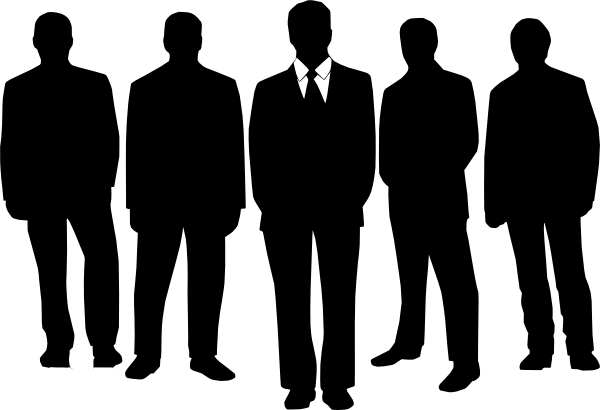 Советы по выбору никнеймов
Не используйте без надобности неалфавитные знаки вроде ~!*]#+$%(/.
Не используйте ники более 20 символов длиной.
Источниками идей для ников могут быть орфографические и толковые словари, технические и исторические справочники литературные герои, названия профессий и элементов хобби, особенности характера человека и многое другое.
Не используйте в качестве ников свое имя или фамилию, а также любые личные данные
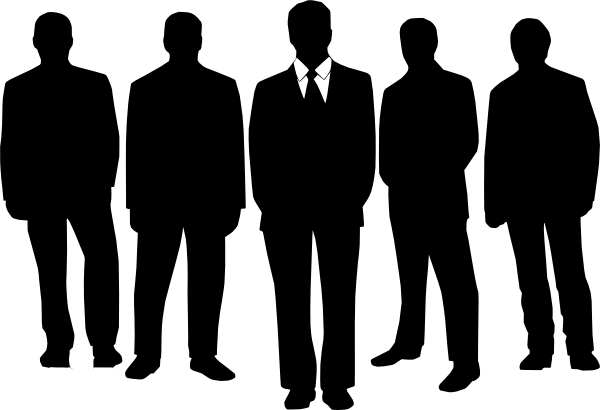 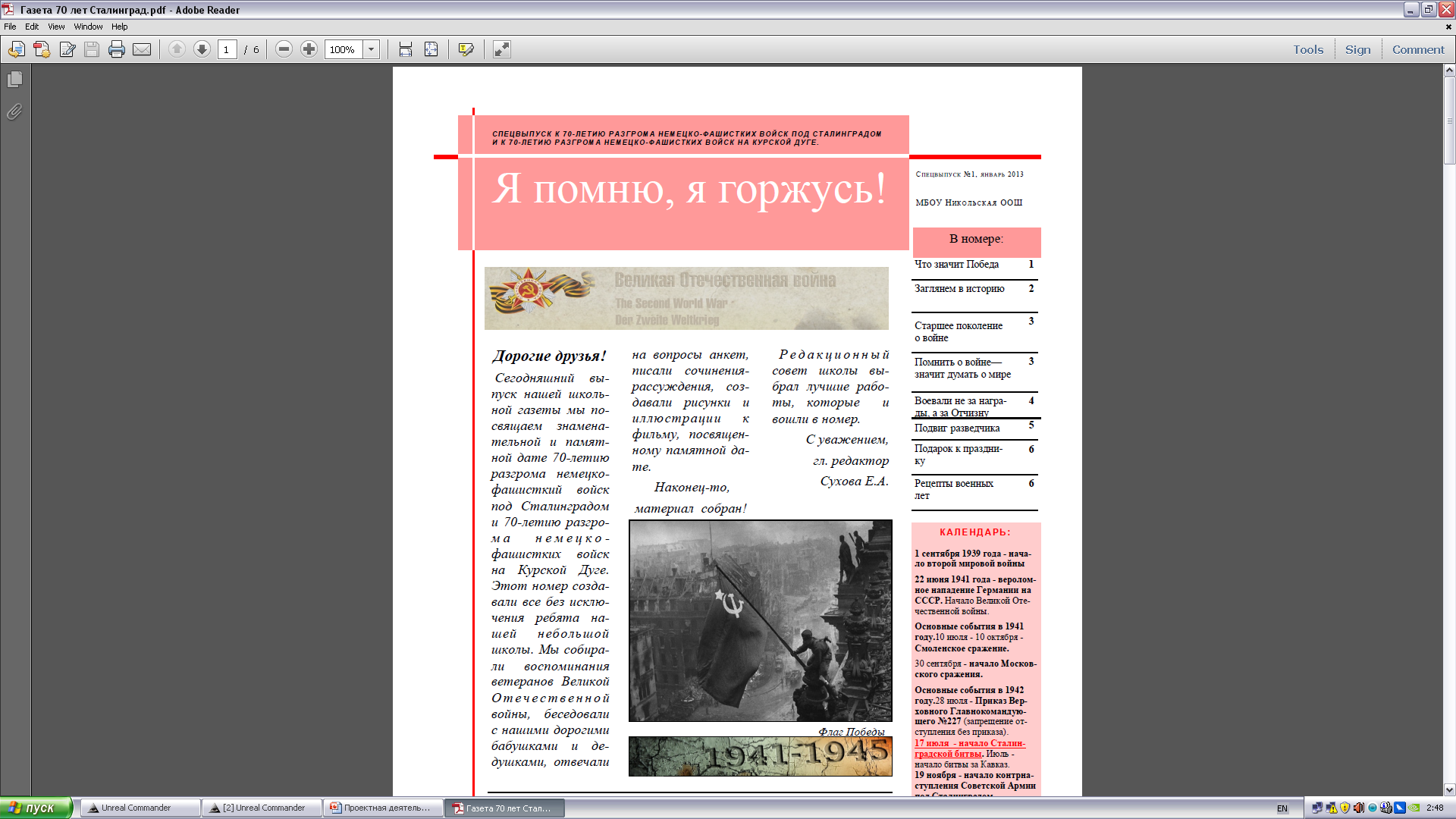 Преимущества метода проектов
Позволяет  школьникам находить значимую для  них проблему и решать её путём творческого поиска и применения интегрированного знания;
 даёт возможность связать теорию с практикой;
  развивает творческие, исследовательские способности учащихся;
  создаёт условия для самостоятельной деятельности учащихся в ситуации выбора;
 позволяет организовать учебное сотрудничество и совместную деятельность с учителем и со сверстниками.

      Таким образом, метод проектов  направлен на социальное, личностное, познавательное и коммуникативное развитие ученика.
Желаю успехов!

anarushevich@yanddex.ru